Логопедические сказки – помощники!!!
Учитель – логопед -Гибескул И.А.
Сказка про овощи…
Ветерок бежал по грядкам, сказку рассказал ребяткам
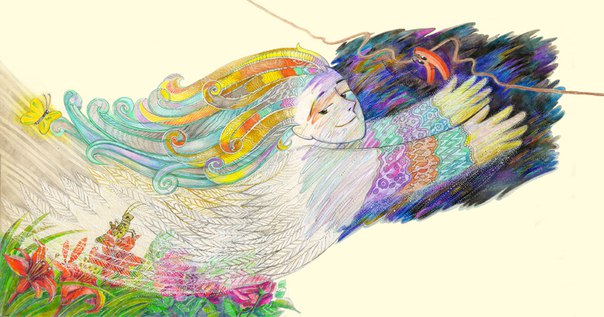 Выросли на грядке – разные ребятки!                                Помидоры, огурцы, баклажаны – молодцы!!!                                И морковка, и салат, витаминов – целый склад!                                Вас прошу о помощи! Как назвать их?....
У меня на грядке, выросли загадки !
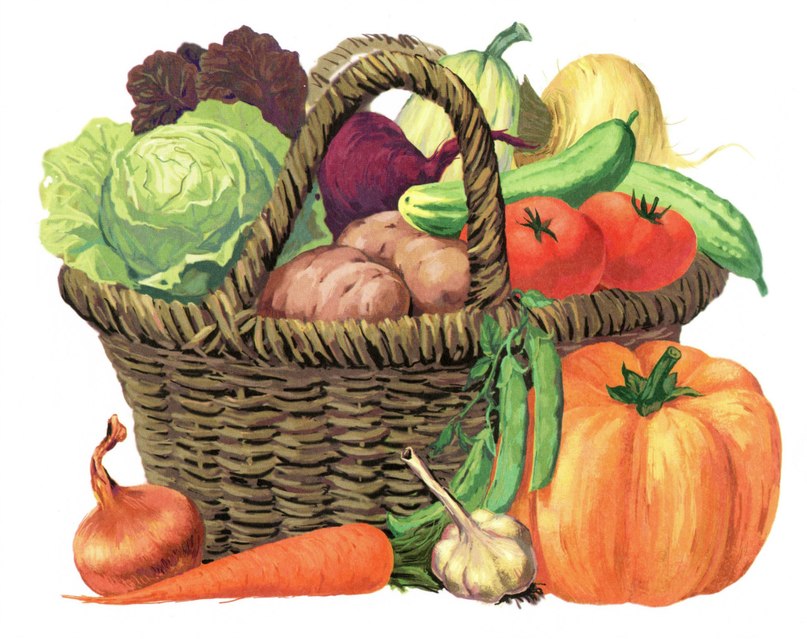 Летом в огороде свежие, зеленые,                          
А зимою в бочке – желтые, соленые!    

                 Бела, рассыпчата, вкусна
                 И на столе всегда она!                                                 

Что за скрип? Что за хруст? 
Как же быть без хруста –
Если я  ………..                                                                                           

            Прежде чем его мы съели
            Все наплакаться успели.
Используя подсказки- прямо сейчас, составь описательный рассказ для нас!
Выучи стихотворение!
В огороде много гряд, тут и репа и салат
Тут и свекла и горох, а картофель разве плох?
Наш зеленый огород, нас прокормит целый год.
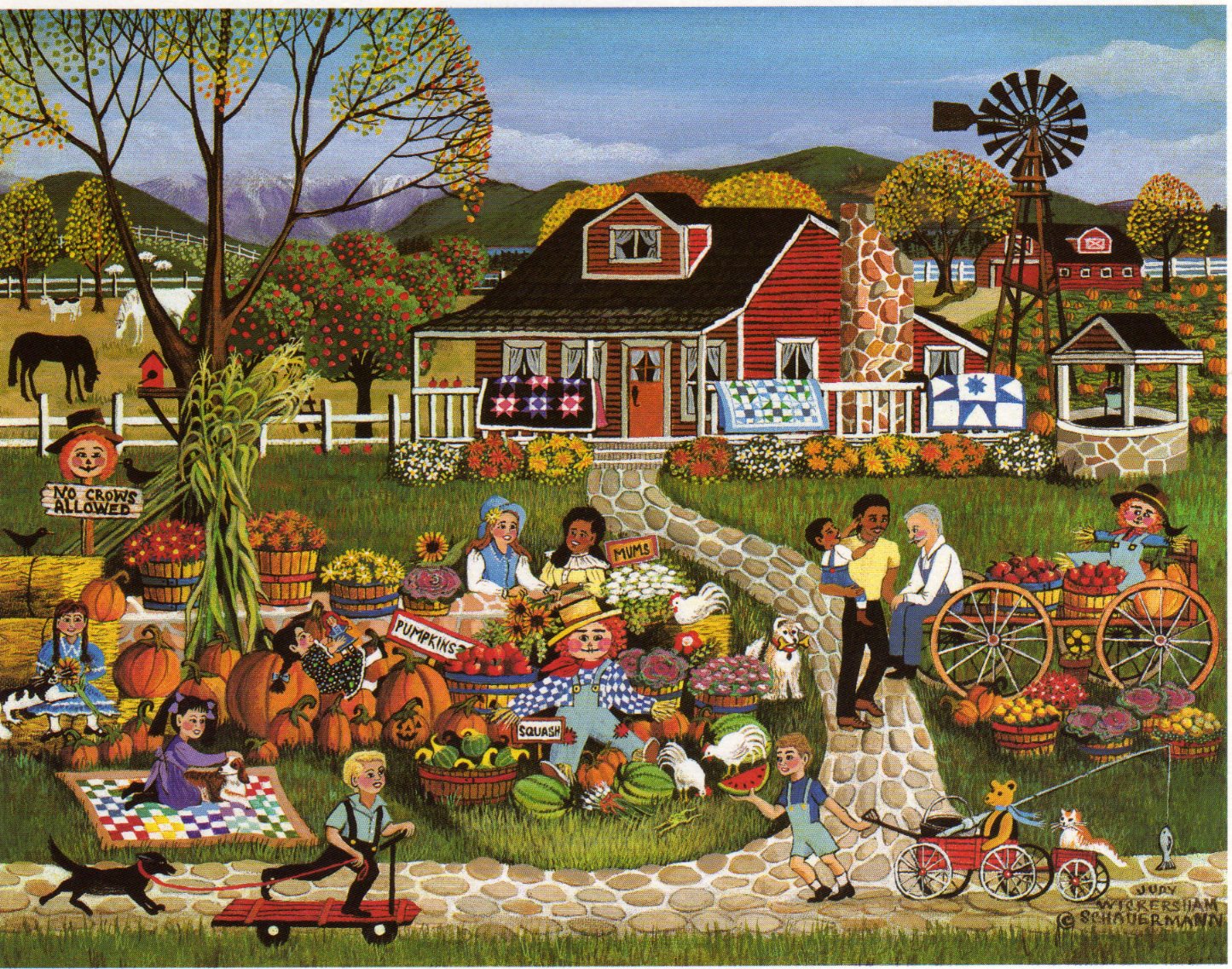 Сказка про фрукты…
Утром солнышко вставало, 
Сад лучами согревало
Чтоб не скучно было в нем, 
Нам поведало о нем…
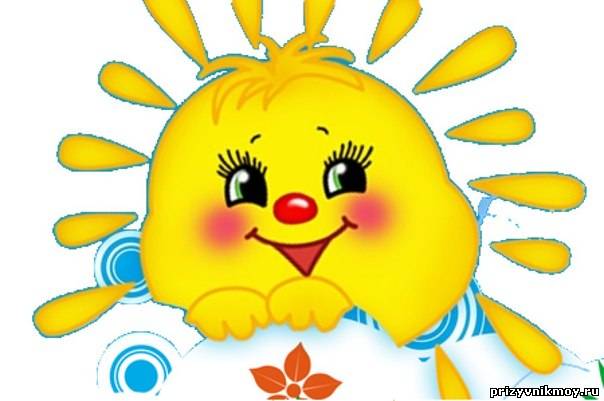 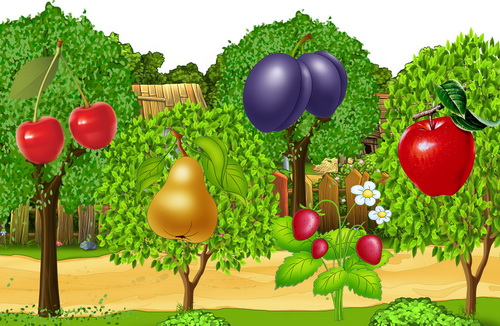 Прекрасен наш осенний сад
Здесь груша есть и виноград,
На ветках - как игрушки,
 И яблоки и груши.
А к ночи веет холодок 
И желтый лист шуршит у ног
Плоды мы утром соберем
И всех соседей созовем
И солнышку помашем
« Спасибо, осень!» – скажем.
Отгадай, что это?
На сучках висят шары, посинели от жары!

Наливное, спелое,
Погладишь – гладко,
А откусишь – сладко!

В шкурке желтой – кислый он, 
Называется…..

В шкурке золотистой,
Сладкий и душистый!

Скушать будет каждый рад,
Знаем, это…..
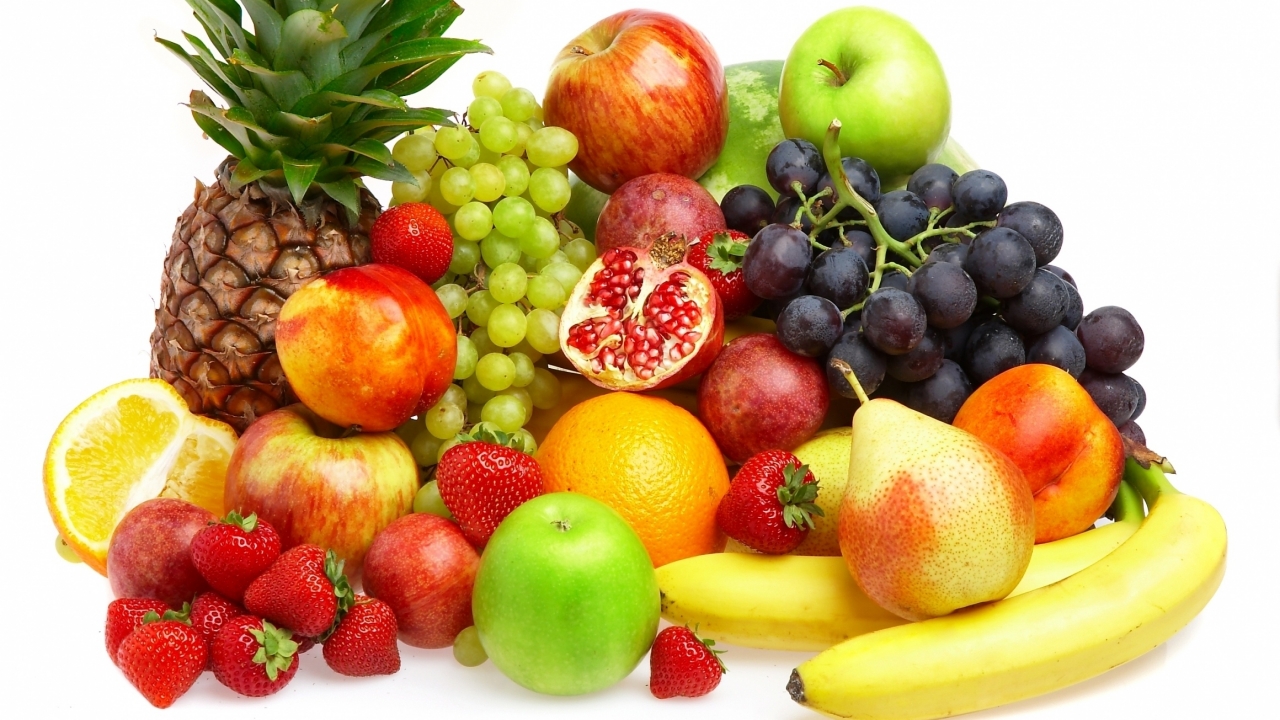 Используя подсказки- прямо сейчас, составь описательный рассказ для нас!
Сказка про времена года
Дождь осенний грустно лил, 
Нам про осень говорил…
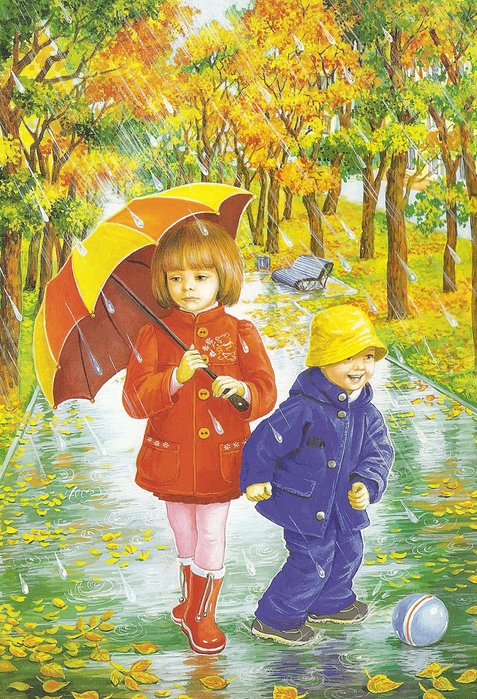 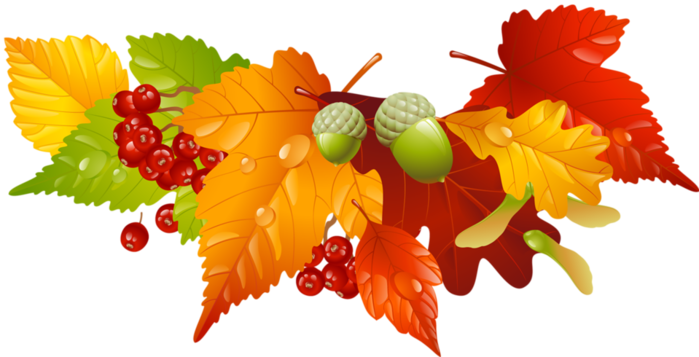 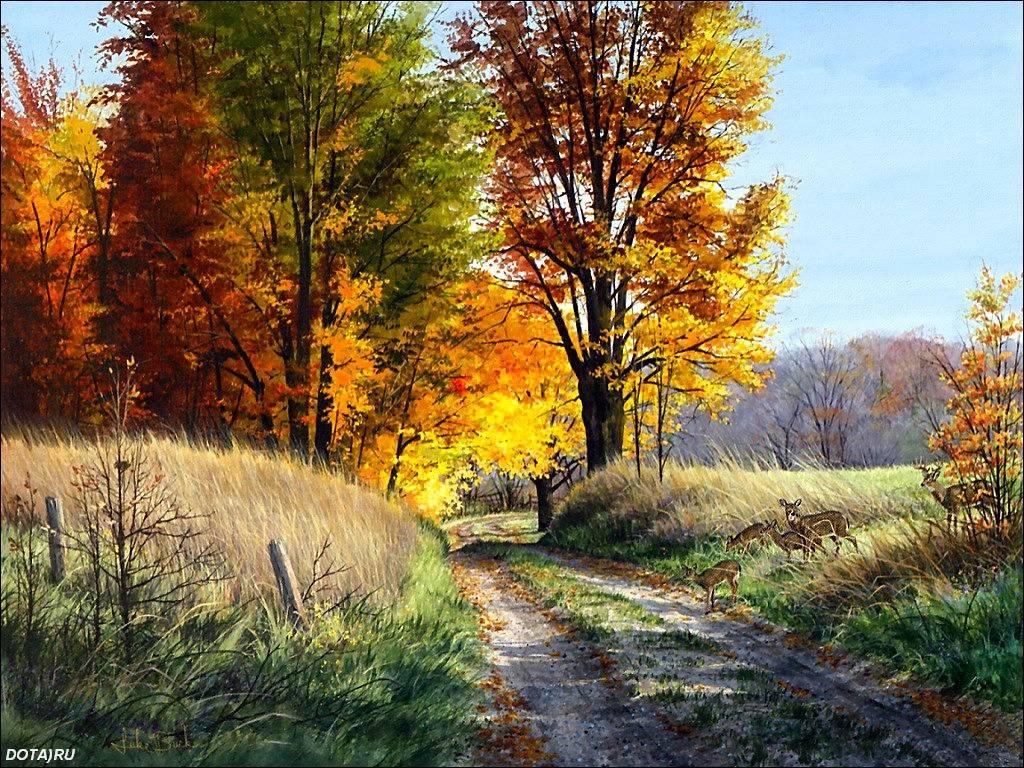 В рощах желтый листопад,
Листья по ветру летят.
Барабанит дождь по крышам,
Птичий гомон уж не слышен…
Мы зонты и куртки носим,
Наступила , дети, ОСЕНЬ!
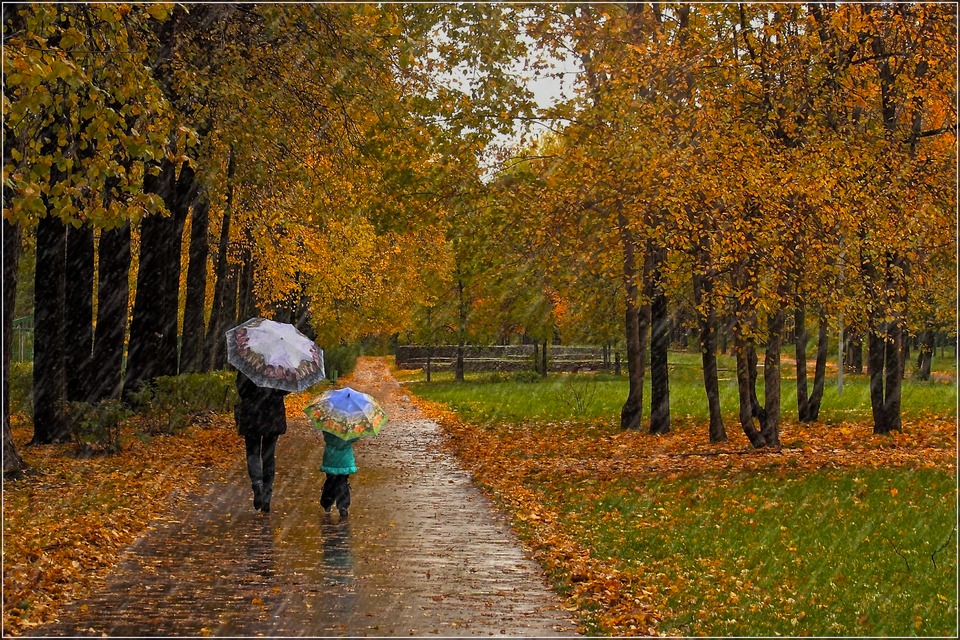 Отгадай, что это?
Падают с ветки золотые монетки

Кто всю ночь по крыше бьет, постукивает
И бормочет и поет, убаюкивает?
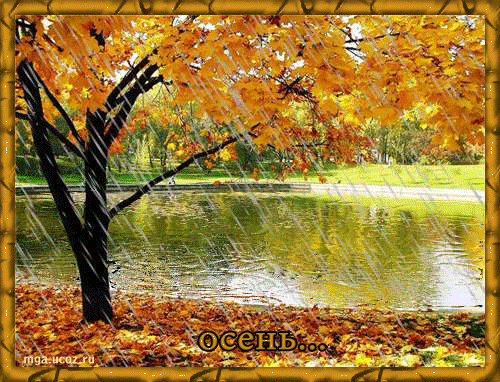 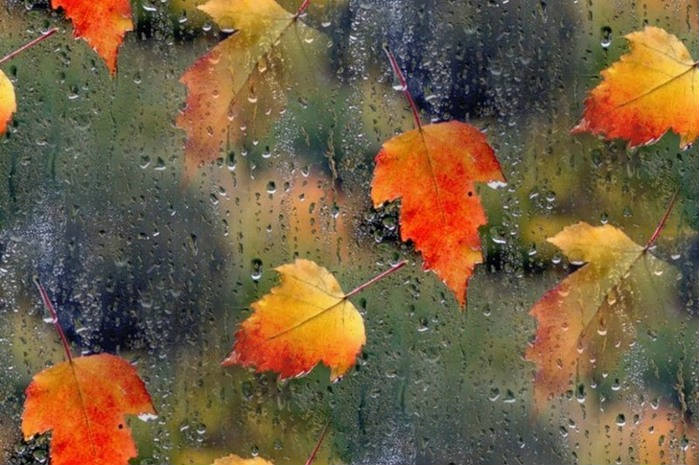 Используя подсказки- прямо сейчас, составь описательный рассказ для нас!
Осенью…
Показала нам метель – белоснежную постель,А мороз, на речках - лед,А снежинки - хоровод!Дым из труб в деревне вьется,Это все – ЗИМОЙ зовется…
Этот праздник любят дети, лучший он на белом свете!Хоть зимой он настает, это праздник…..
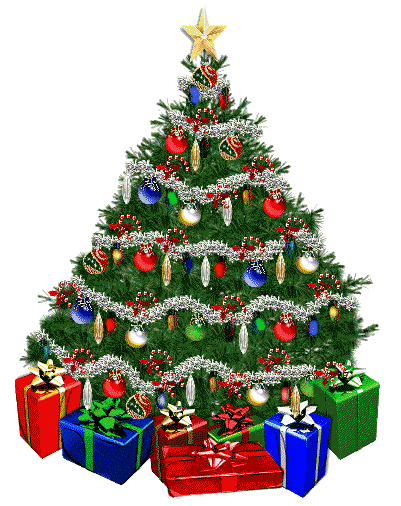 «Зимние забавы»
Расскажи как проводят дети время зимой
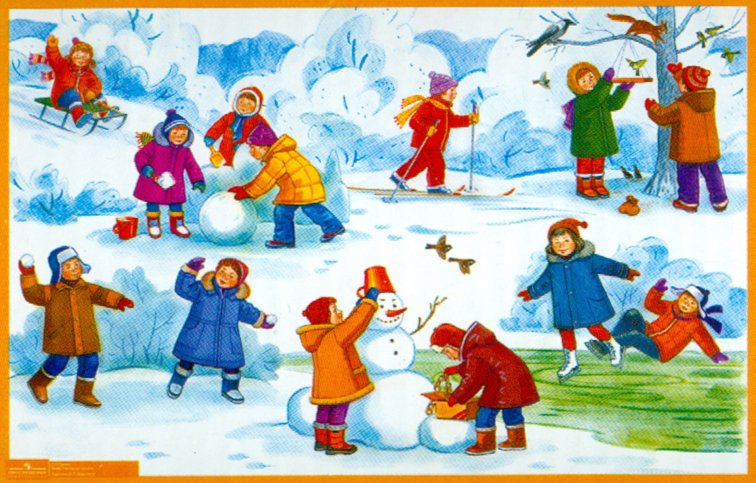 Вот капель! То тут, то там… про весну расскажет нам…И весенний ручеек, и зеленый стебелек,Пенье птичек на сосне, говорят нам о ВЕСНЕ!
Игра «Доскажи словечко…» Пришла…. Тает…   Набухают… Прилетают… Просыпаются… Зеленеет… Расцветают…    Журчат… Поют… Радуется… Пригревает…
Это время любят все – взрослые и дети! В это время хорошо всем на белом свете!
Летние каникулы
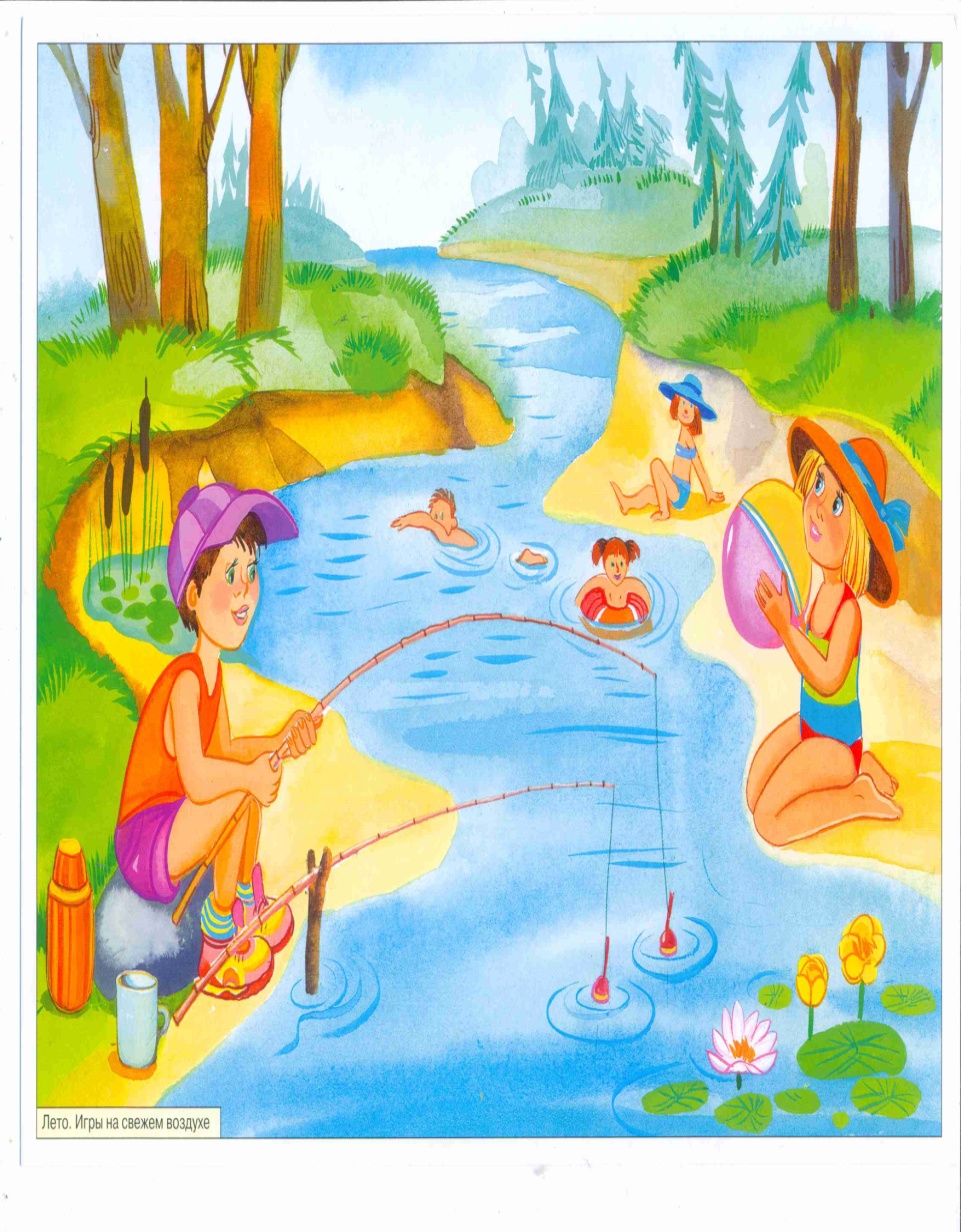 Сказка на звук
«Ш»
В небе шар большой летит…
Он сдувается, шипит… ШШШШШШ

Ша – Ша –Ша!  Как погода хороша!
Шо-Шо-Шо! Как мне в небе хорошо!
Шу-Шу-Шу! Я уж в небе не вишу! 
Аш-Аш-Аш ! Вот и сдулся шарик наш!
Продолжение сказки для звука «Ш»
Дополни предложения словами, со звуком «Ш», перескажи!
Жили – были … и 
…..

Бабушку звали…
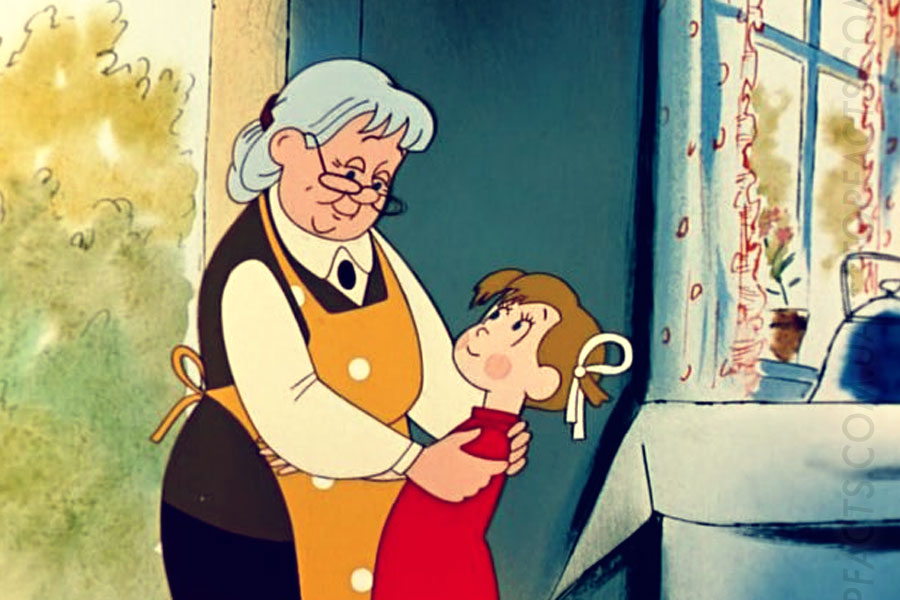 Однажды взяли они ….




и пошли по … леса                   морошкой
                                        

                                          за
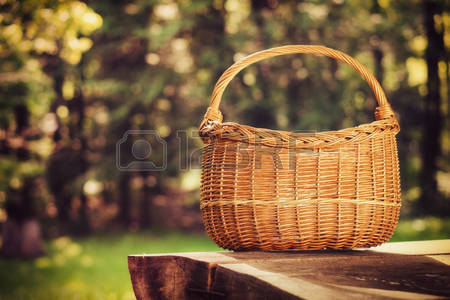 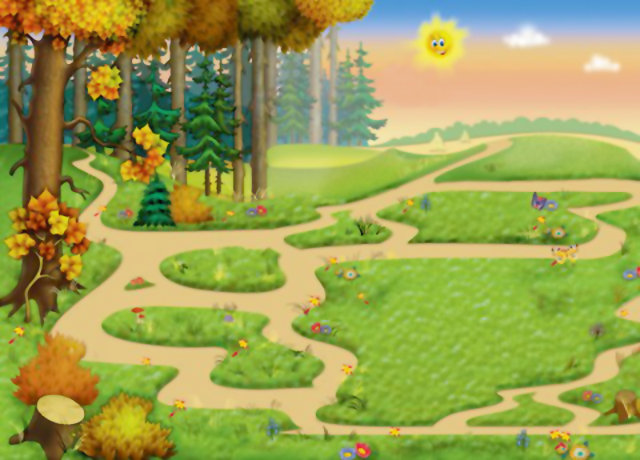 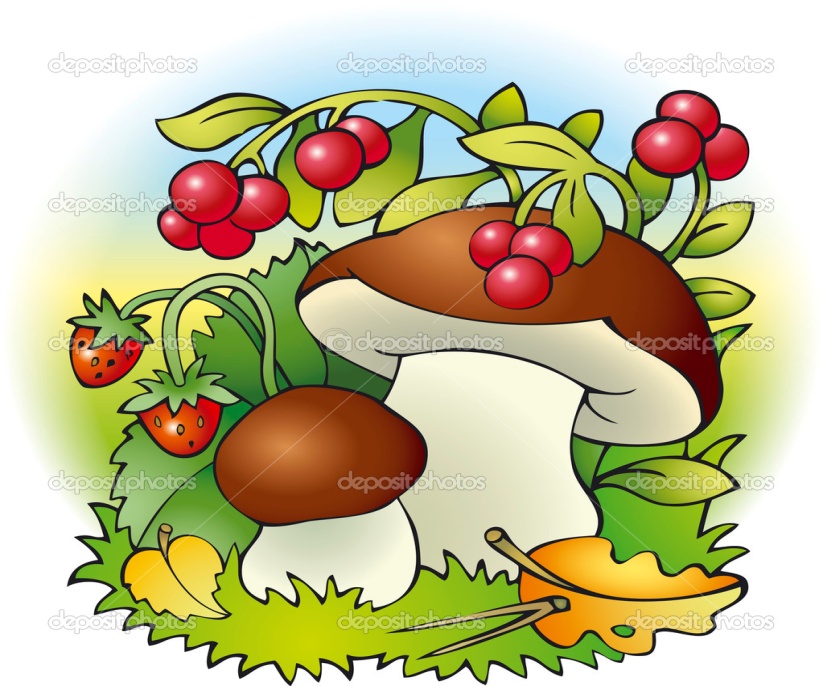 Вышли она на…
На опушке –                             На ромашках -
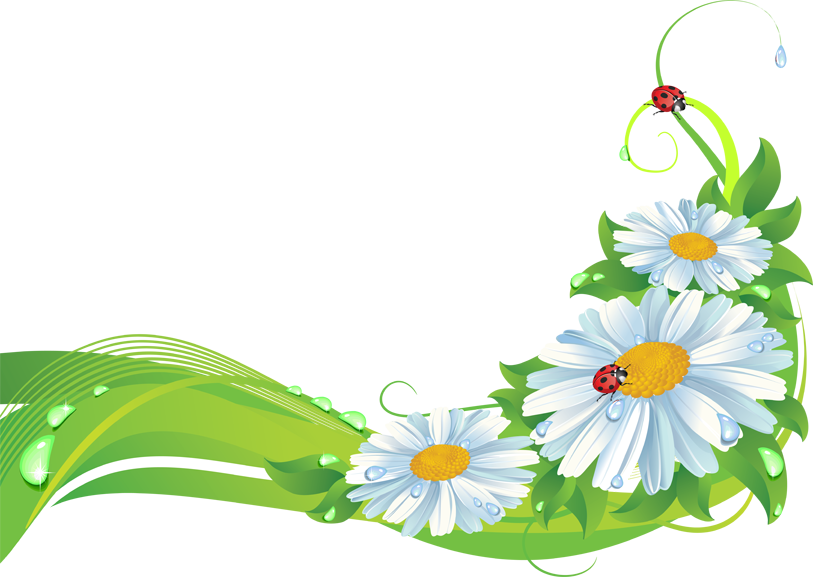 Недалеко протекает...., там            квакает….,   и шумят  ….
На дереве кукует…,под деревом прячется…
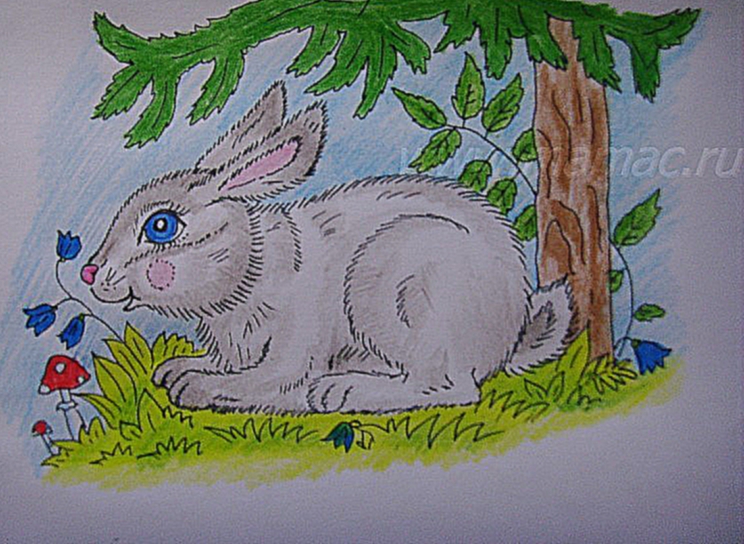 Посидели под…





На ……
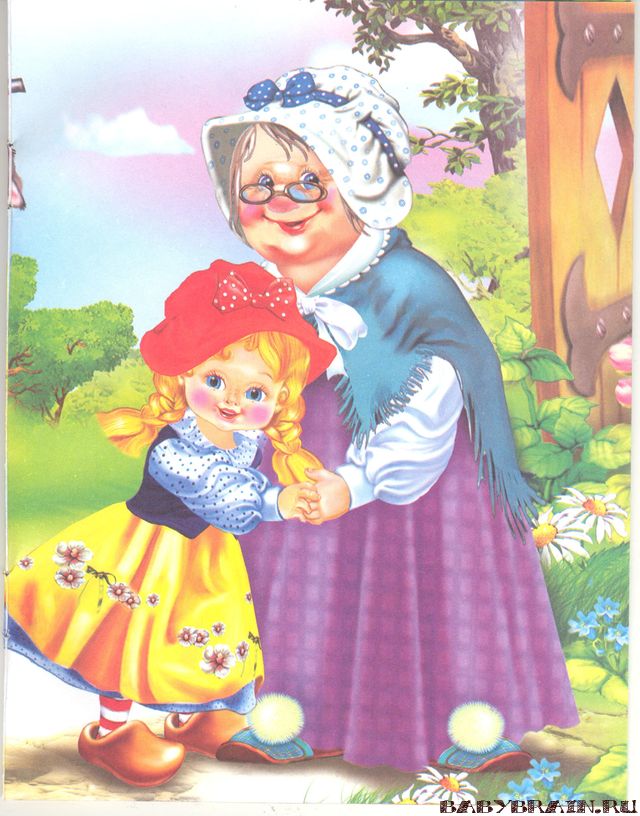 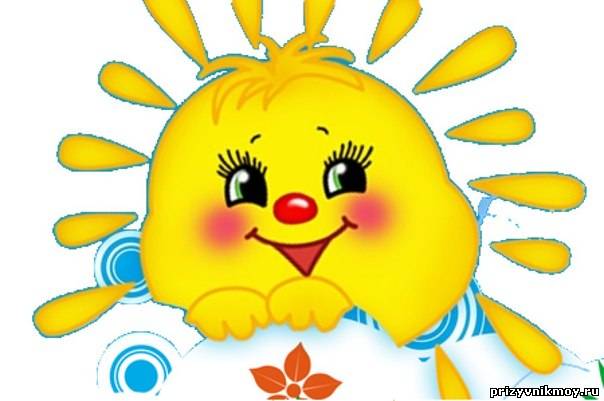 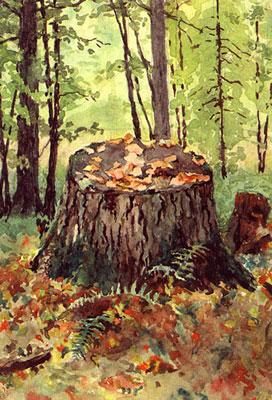 Скушали пирожки с …. И с ……       И пошли …..
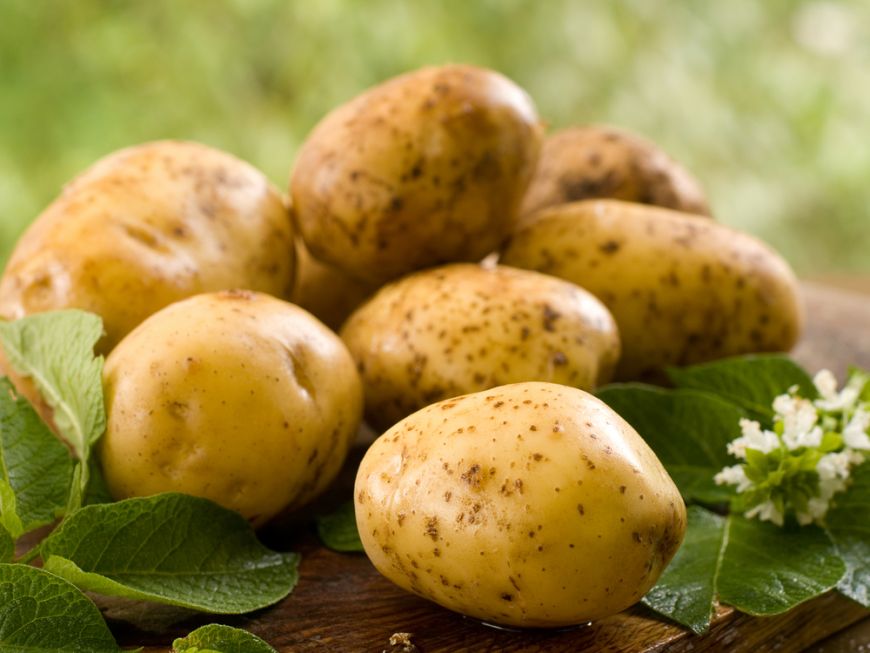 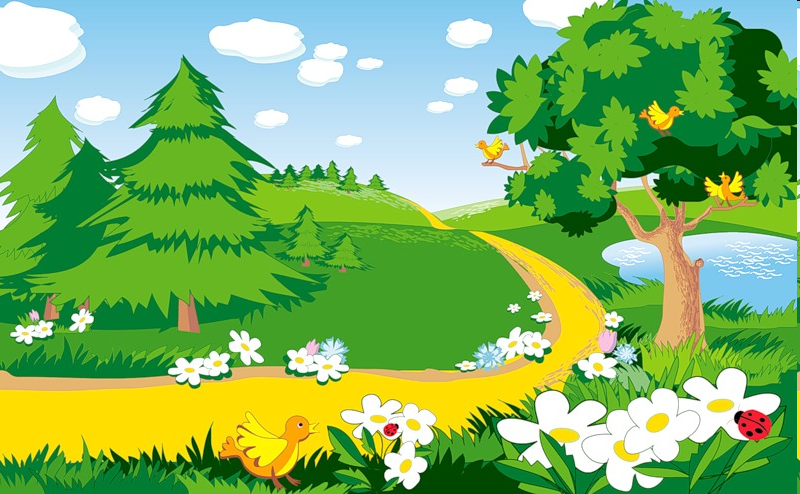 Сказка для звука «Л». Перескажи!
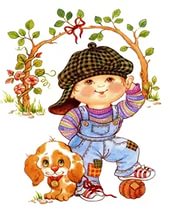 Жил – был Михаил.

Он поиграл в футбол,

взял лукошко и                        
                
    пошел в лес за грибами.
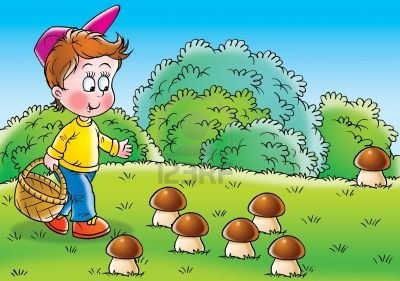 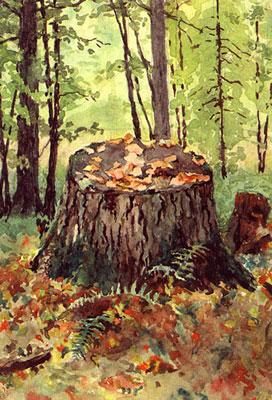 Долго он был в лесу!!!
Устал и сел на пенек,                             отдохнуть.
                  
Где –то дятел долбил  кору, он искал                       жуков.
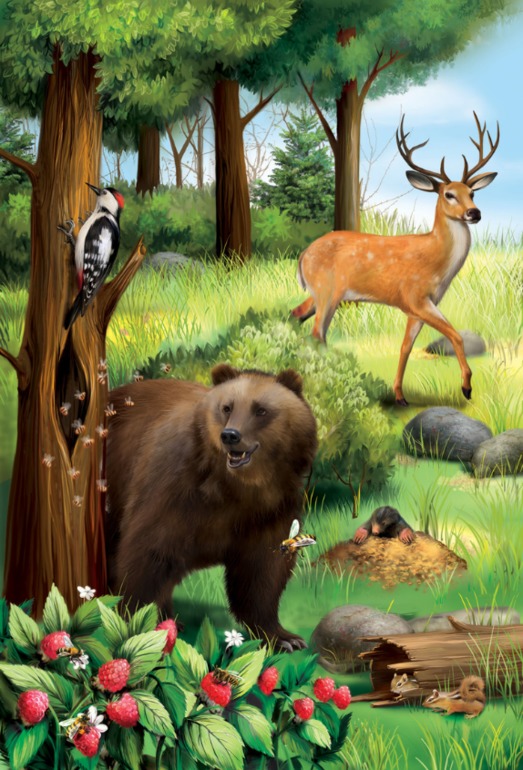 Потом Михаил увидел зайца…
Заяц от страха присел, а потом убежал.





Посидел Михаил, съел булку с колбаской и пошел дальше
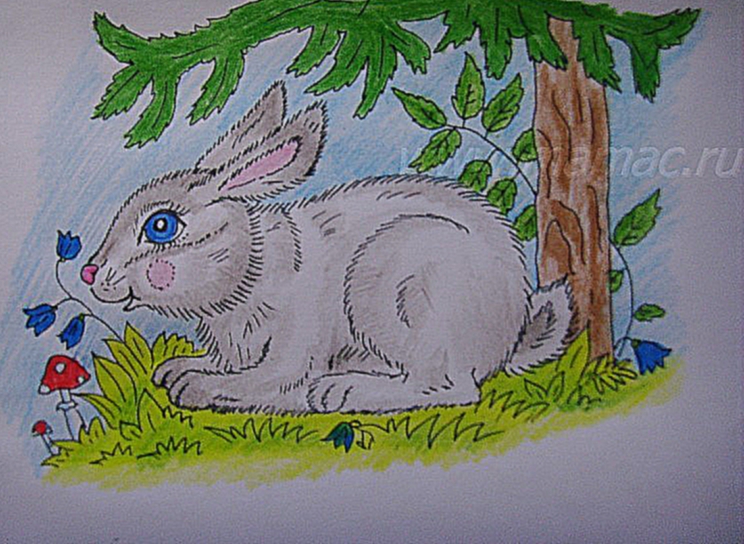 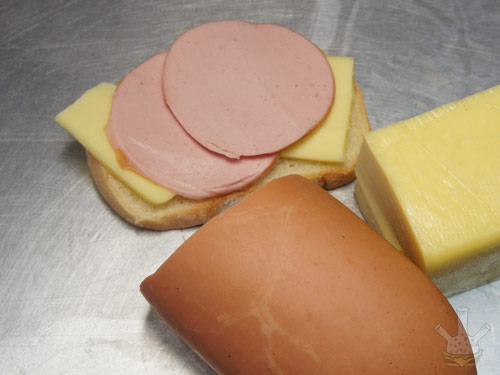 По дороге он увидел на елке белку
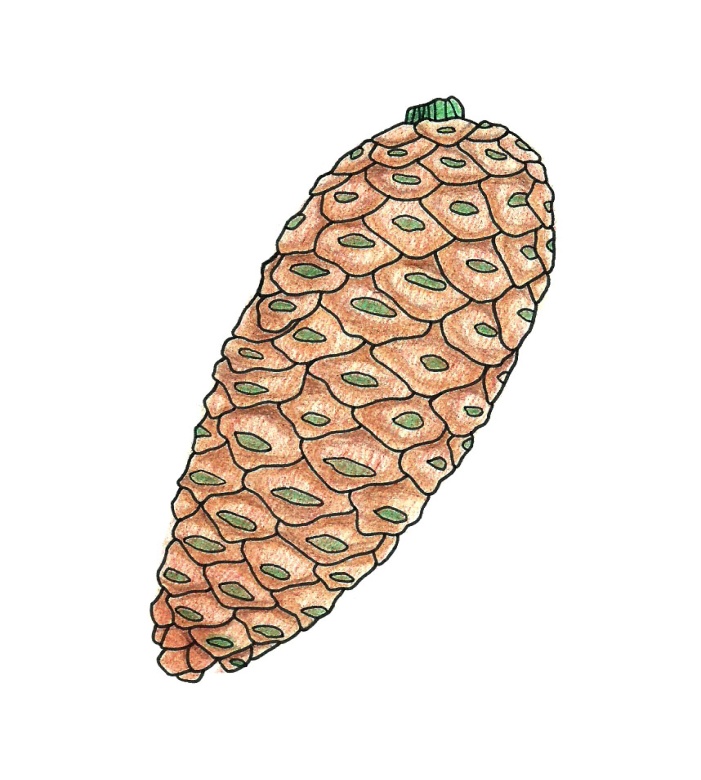 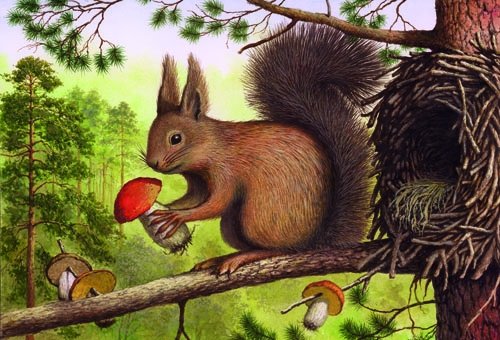 Михаил взял шишку и 
кинул в Белку. 
                      Белка ускакала по елкам.
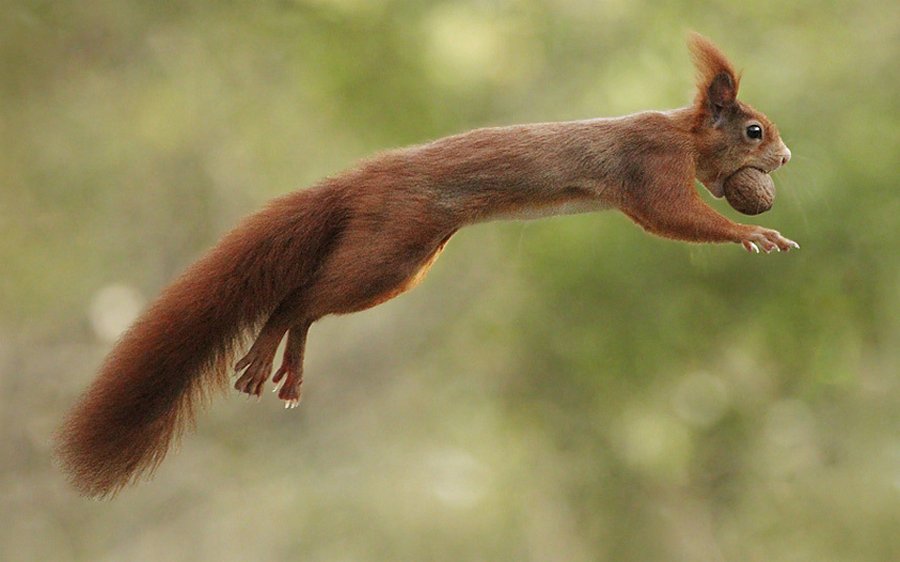 Сказка для звука «Л»
Пароходик плыл, потел,
    От натуги он гудел
                        ЛЫЛЫЛЫЛЫ
Но не встал, не отдохнул,
Баржу с грузом он тянул….
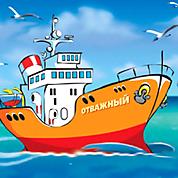 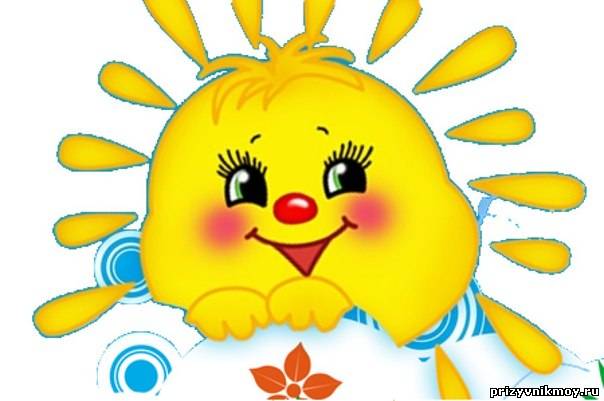 Чистоговорки
Ал-Ал-Ал – Я еще не отдыхал
Ол-Ол-Ол- Много я уже прошел
Ул-Ул-Ул- Даже чуть не утонул
Ил-Ил-Ил но я все-таки доплыл!
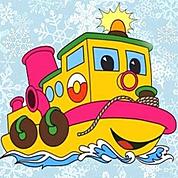 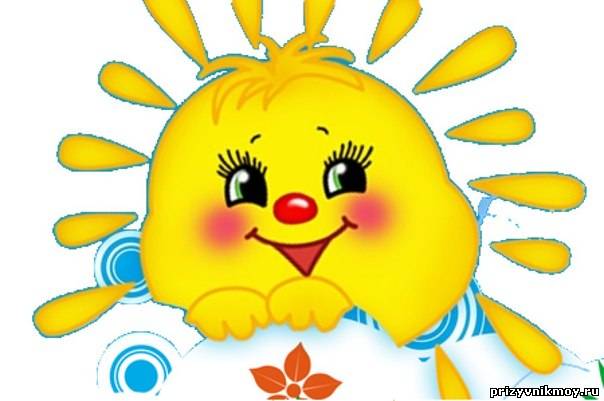 Летом!
Ла-ла-ла-Мама на песок легла!
Ло-ло-ло-светит солнышко тепло
Лу-лу-лу-рада мамочка теплу
Лы-лы-лы-песни мамочки слышны
Леша рядышком сидел, Леша с мамой  песни пел!
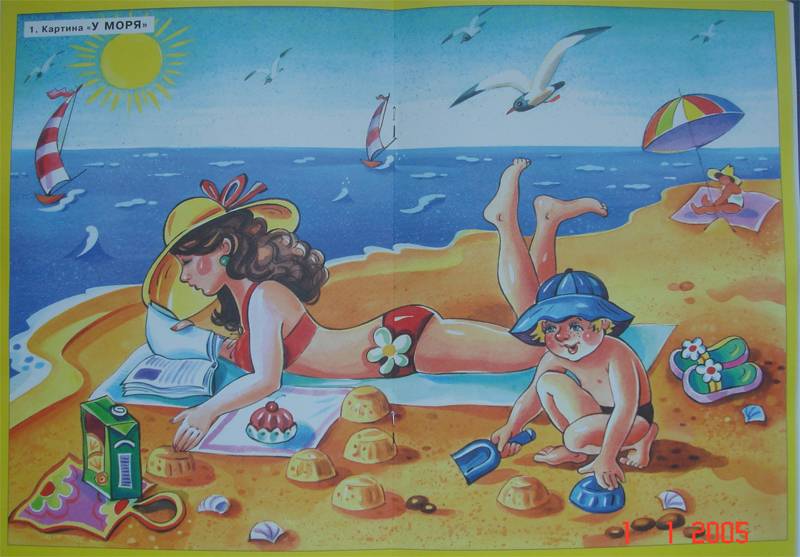 Сказка про Милу
Купила мама своей дочке Аллочке куклу.
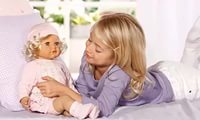 У нее голубые глаза, светлые волосы, гладкая кожица, светлая одежда и белые туфельки. Очень уж кукла мила и назвали ее Милой!
Целые дни Аллочка играла с Милой
Она ее кормила, поила, качала, укладывала спать, лечила, учила…
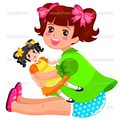 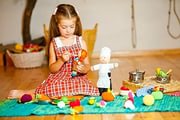 Аллочка очень берегла и любила куклу Милу
Сказка про веселую гусеницу
Сказка про детский сад…
Сказка «Две ложки»
Жили два брата в деревне одной….
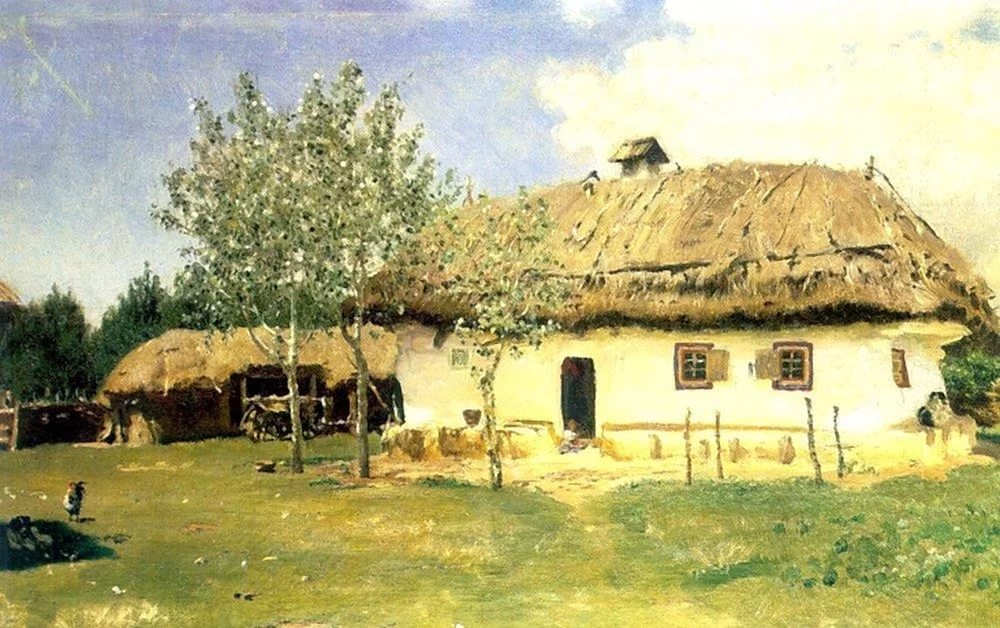 Был один добрый, другой же был злой…. Как –то пошли на рыбалку они, сели ловить, друг от друга вдали….
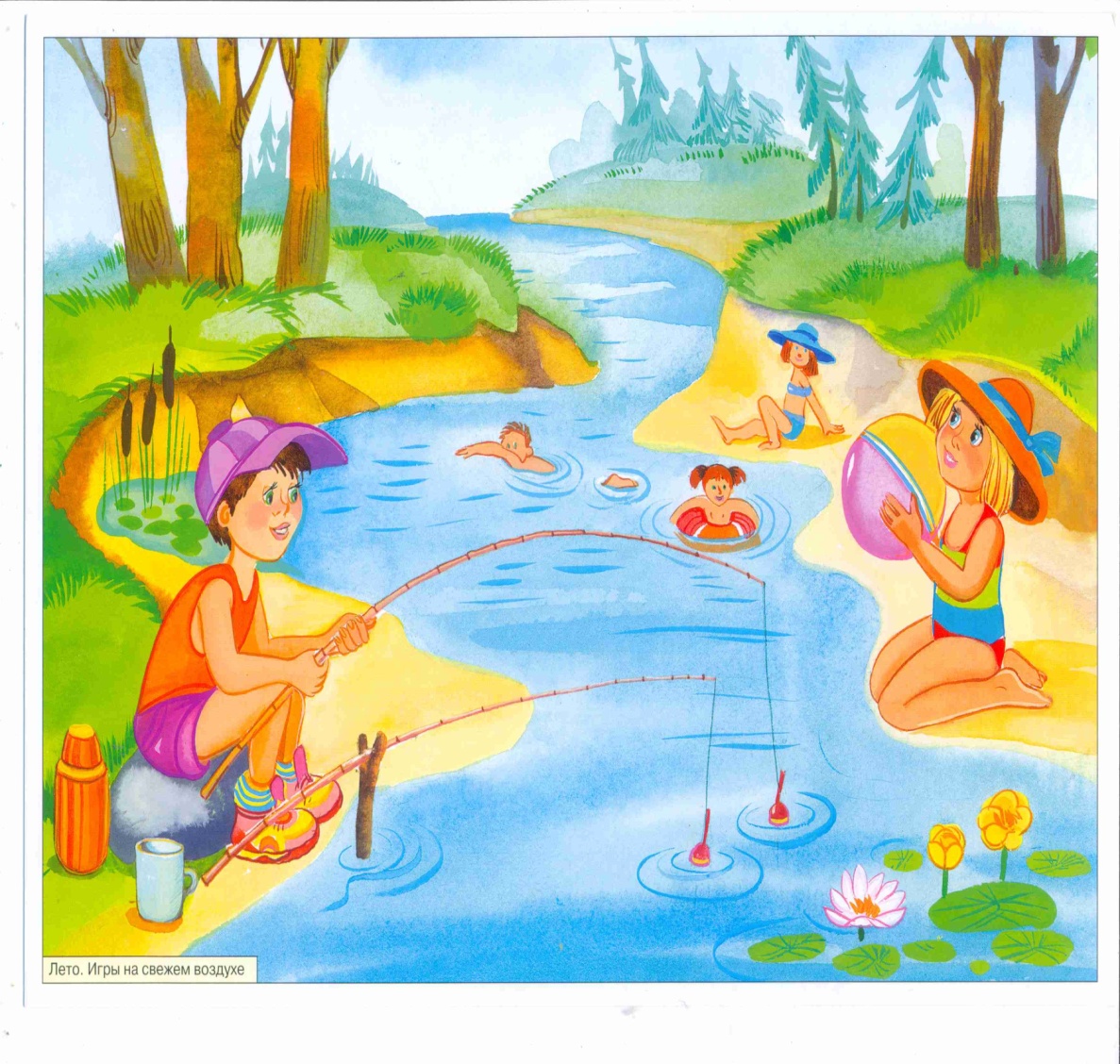 Долго ли, коротко, время идет, злого к себе братец добрый зовет… «Вот, говорит, сам того я не знал, рыбку златую, я, братец, поймал…»
«Все исполню, тот час, только одно лишь желанье для вас!»
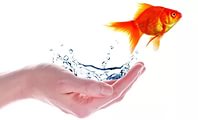 -Я б хотел, чтоб каждый деревне дом крепкий имел…..
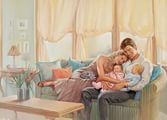 Злой, подтянув на штанах ремешок, молвил:-Подай, ка  мне - злата мешок….
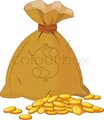 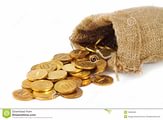 -Надо из кувшина, мед ложкой достать, так что и ложки должны быть подстать….
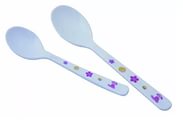 Только вот солнце сильней засверкало!!!В новой деревне, грея людей, всех одаря, теплотою своей!
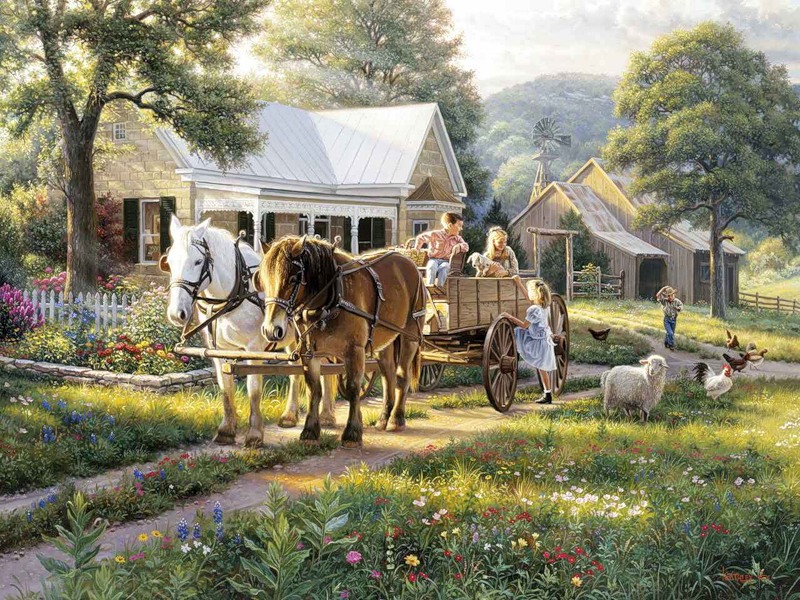 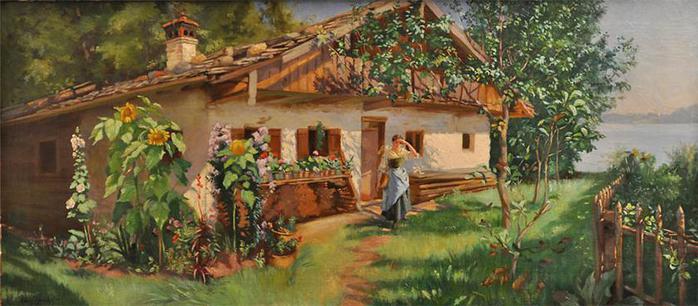 Спасибо за внимание!